Непрерывно образовательная деятельность в средней группе «Проделки Метелицы» подготовила воспитатель высшей квалификационной категории Зарубей Валентина Ивановна МДОУ – д/с с.Баскатовка Марксовского района Саратовской области
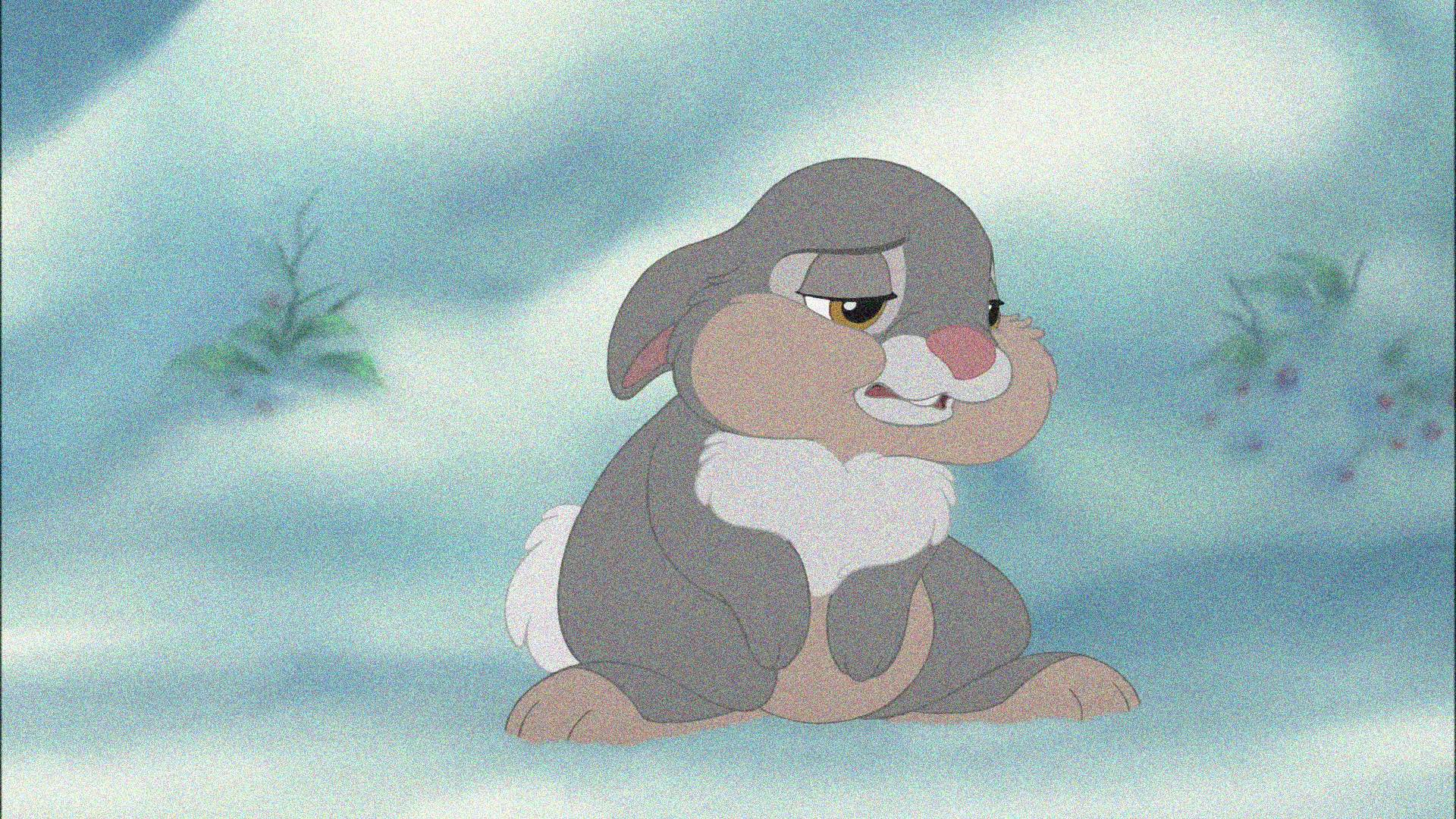 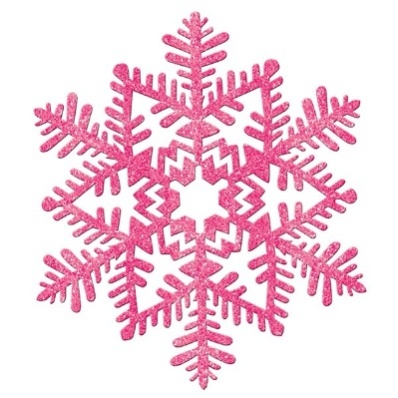 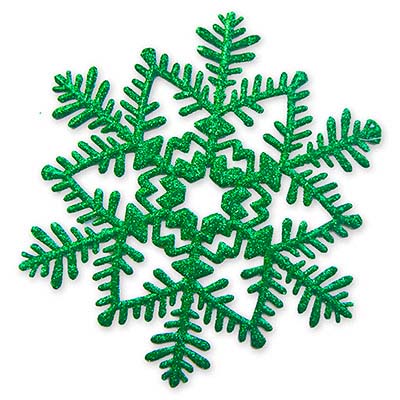 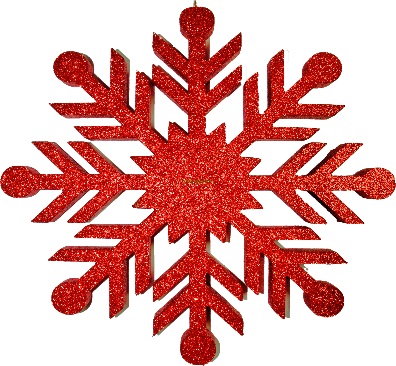 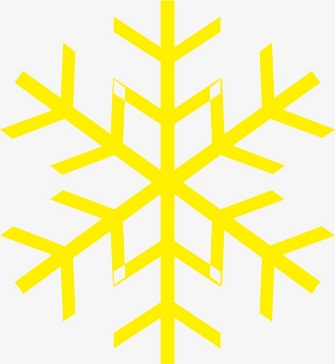 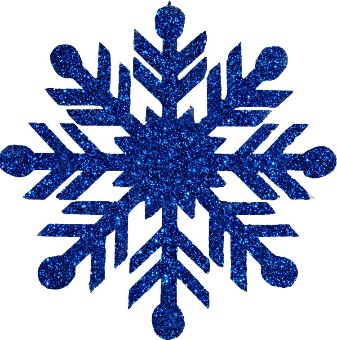 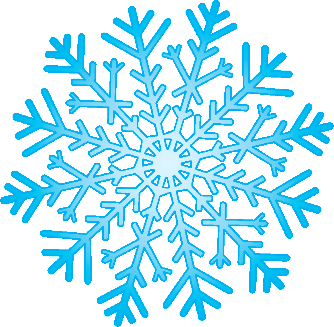 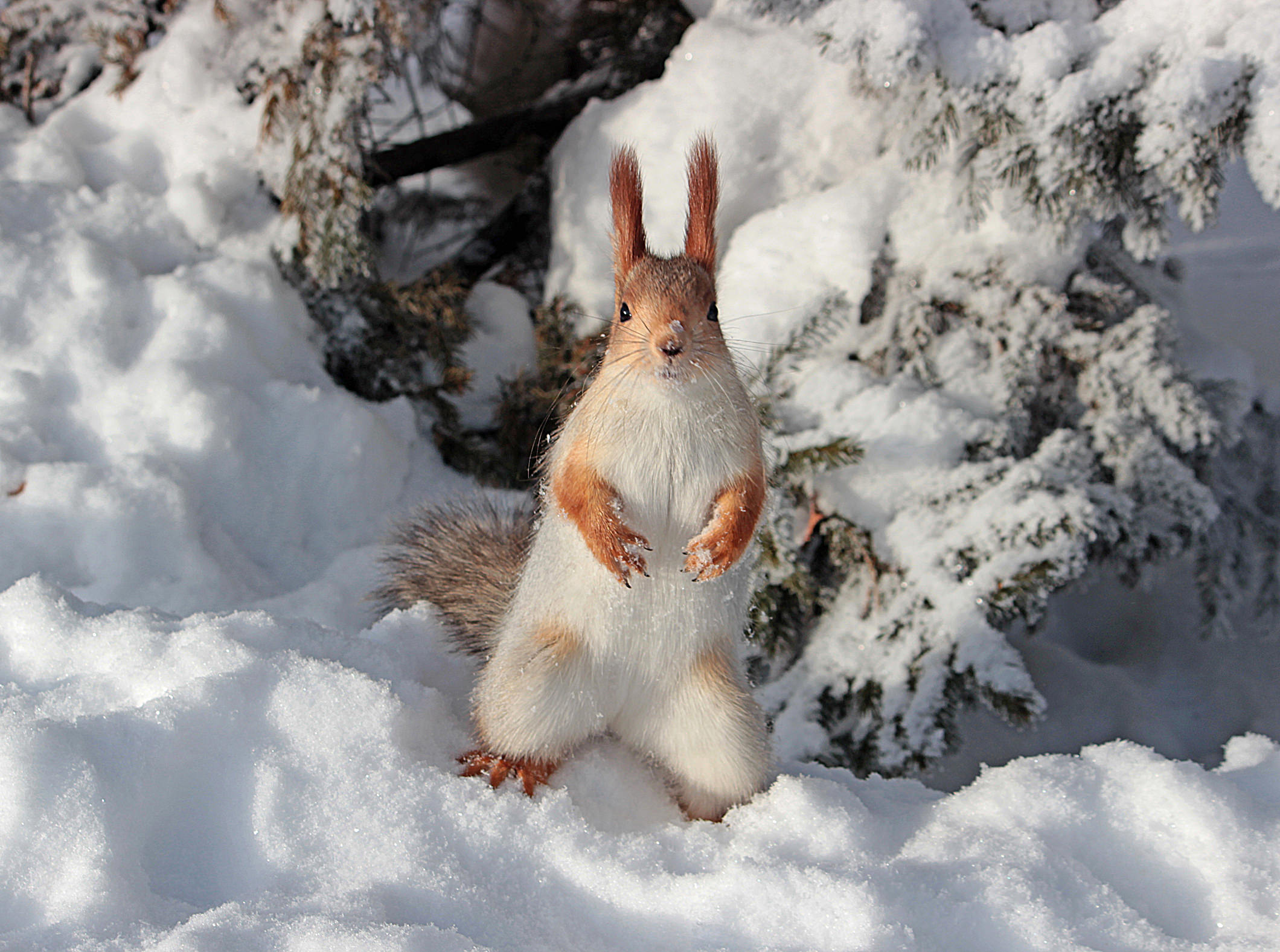 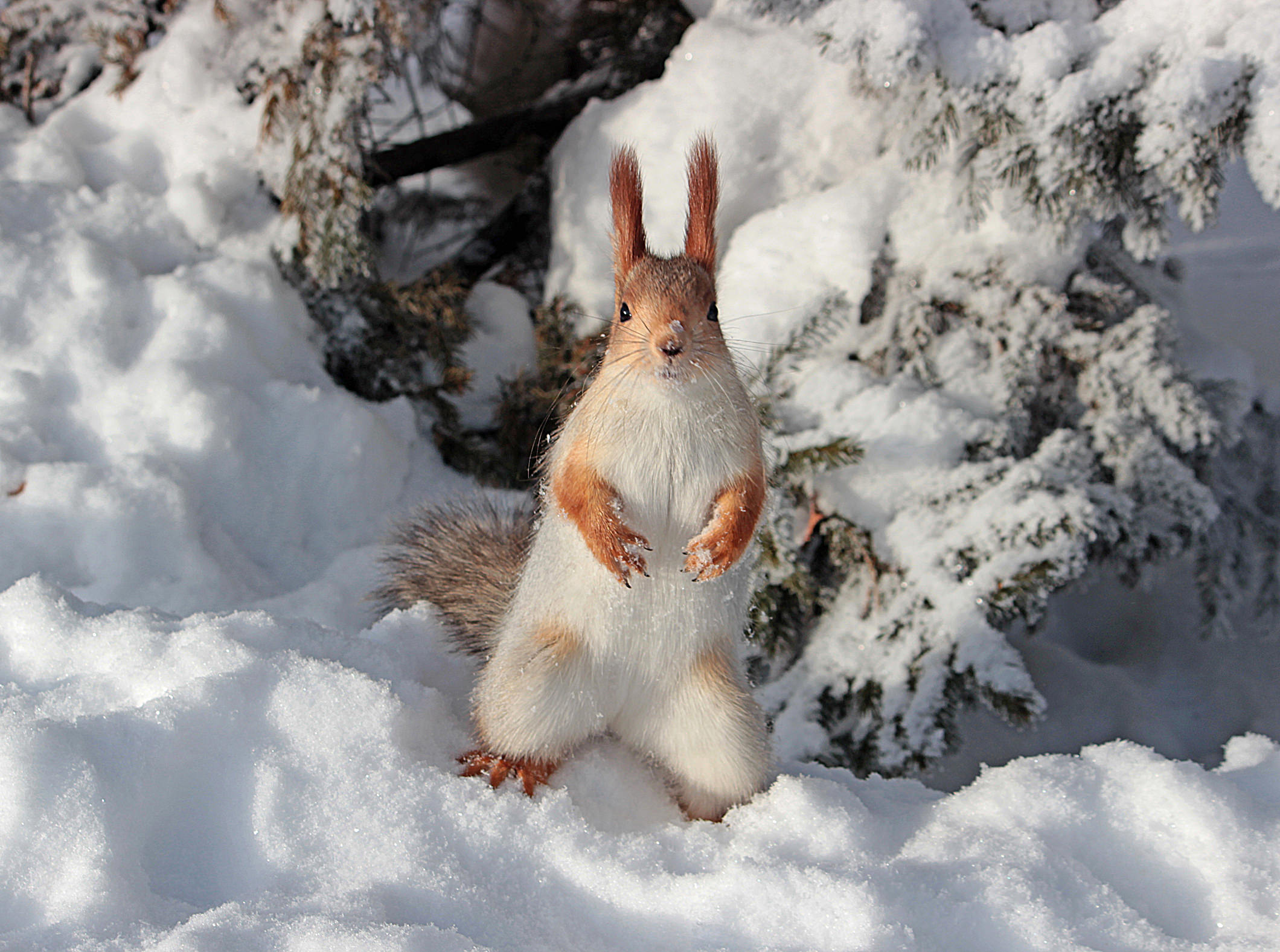 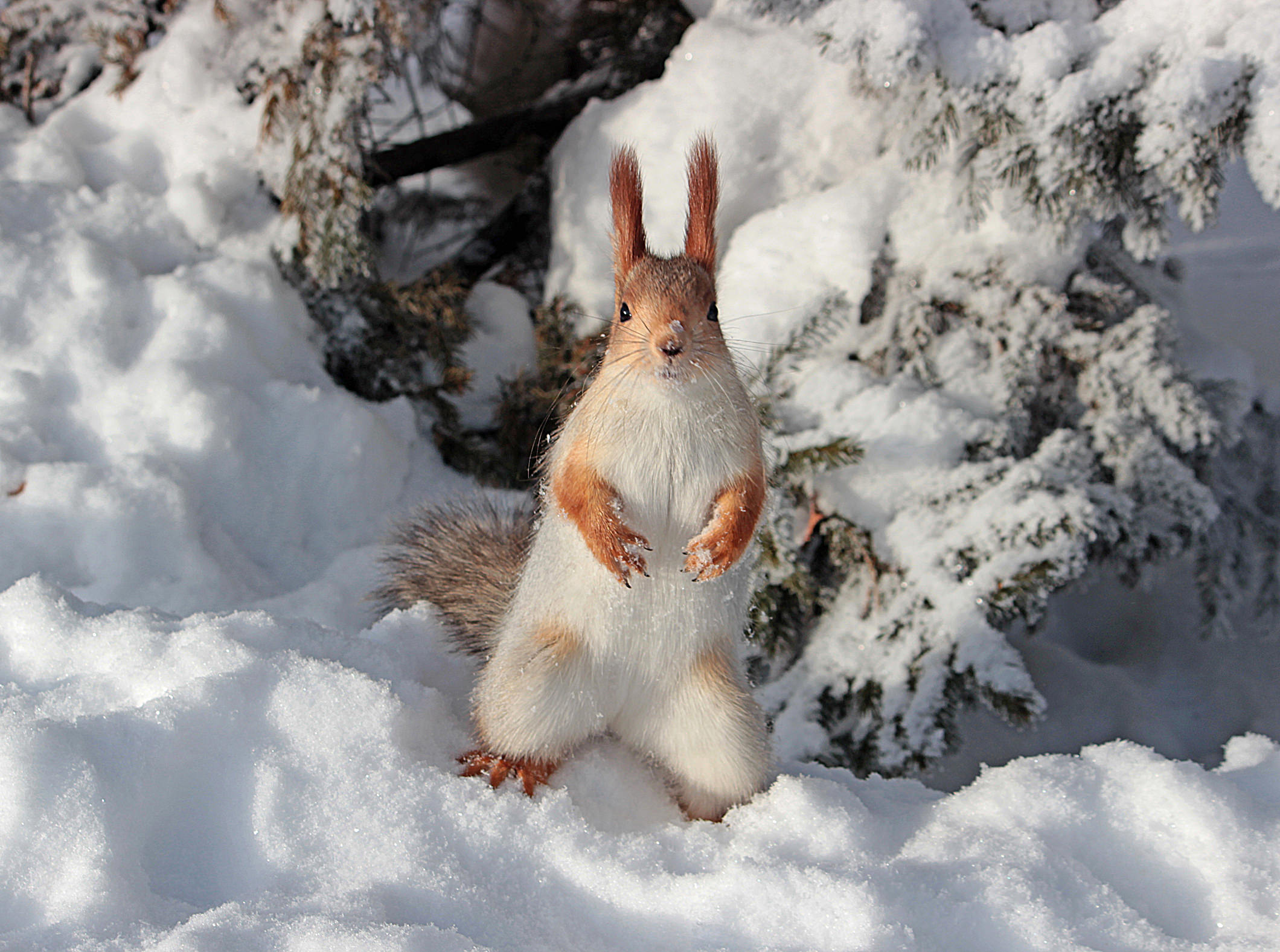 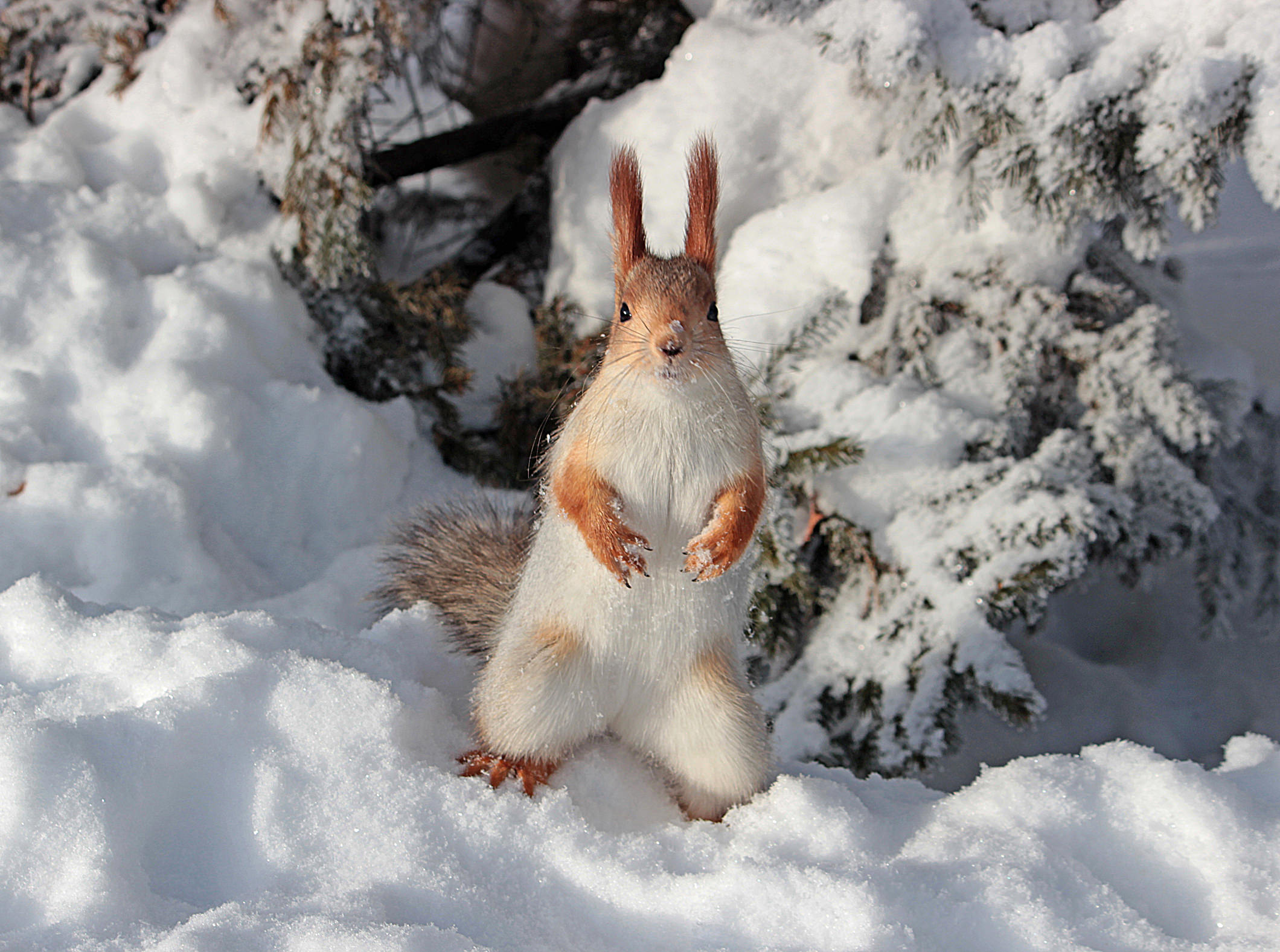 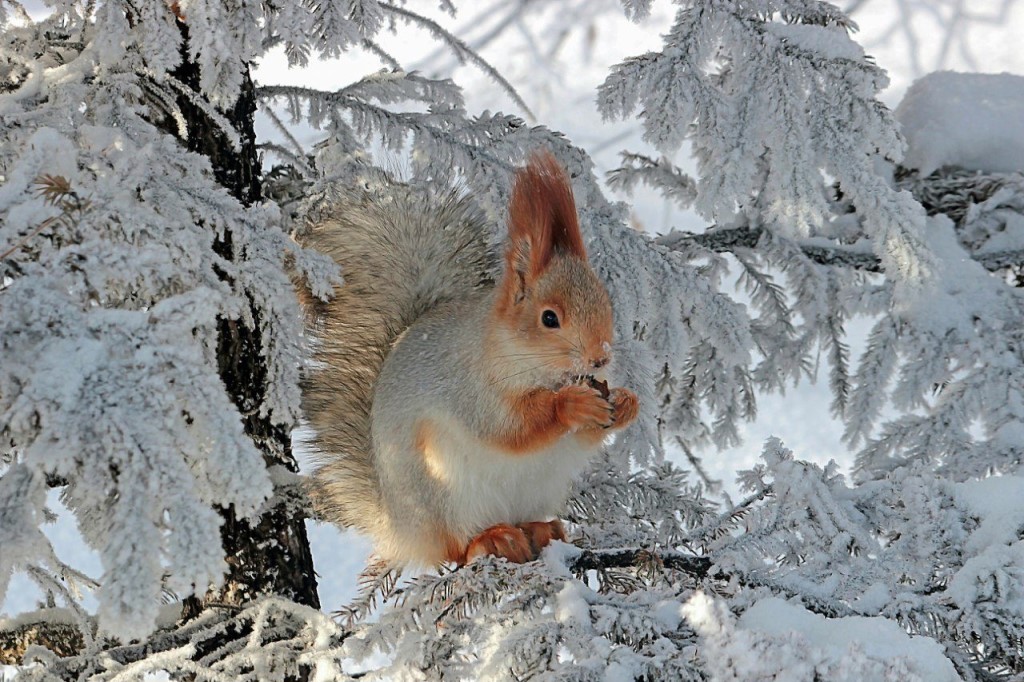 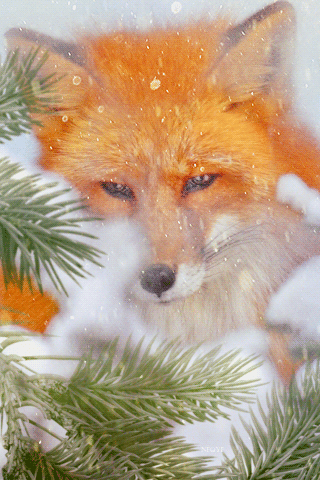 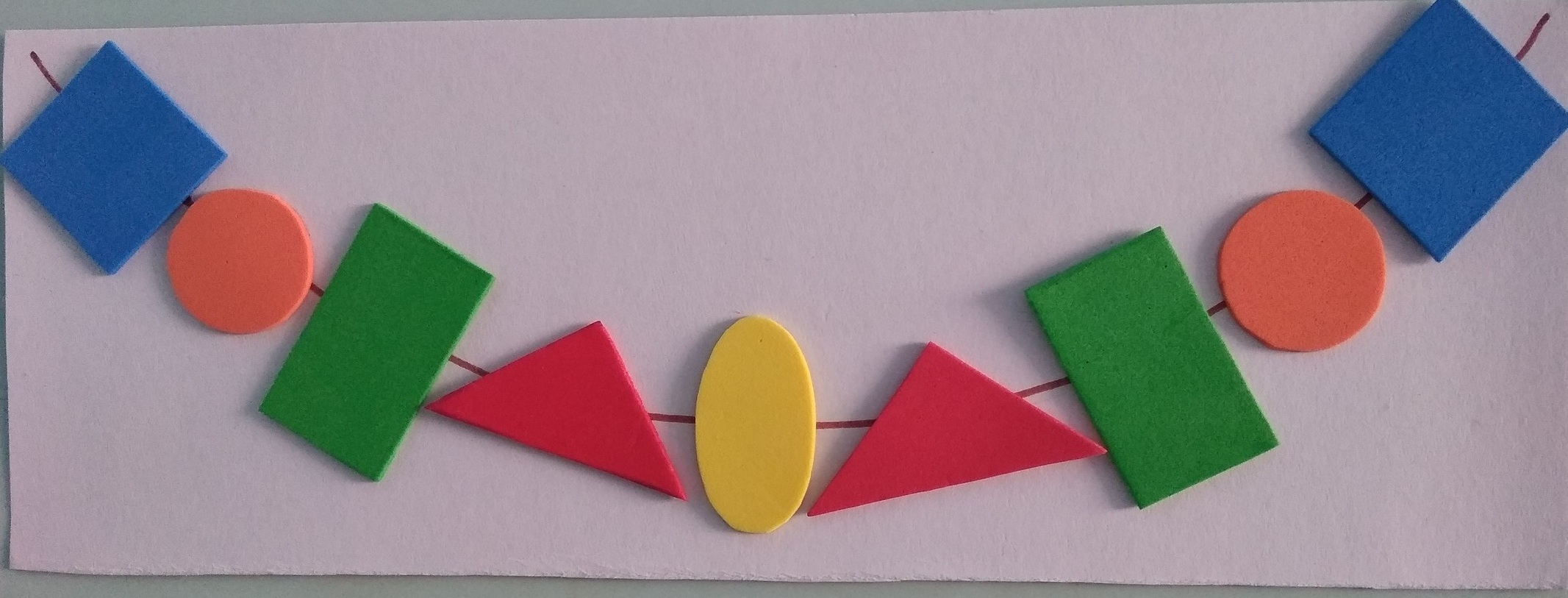 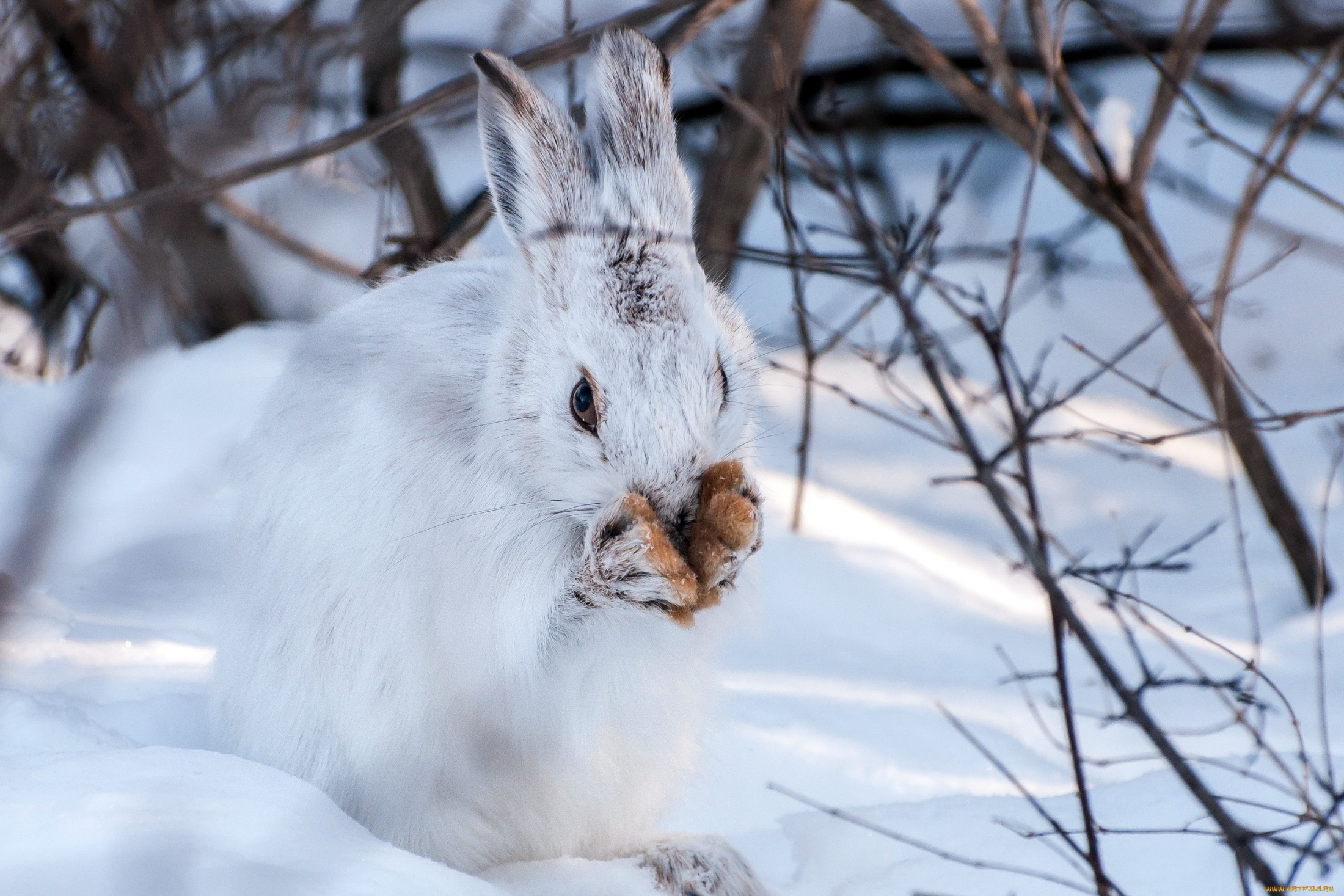 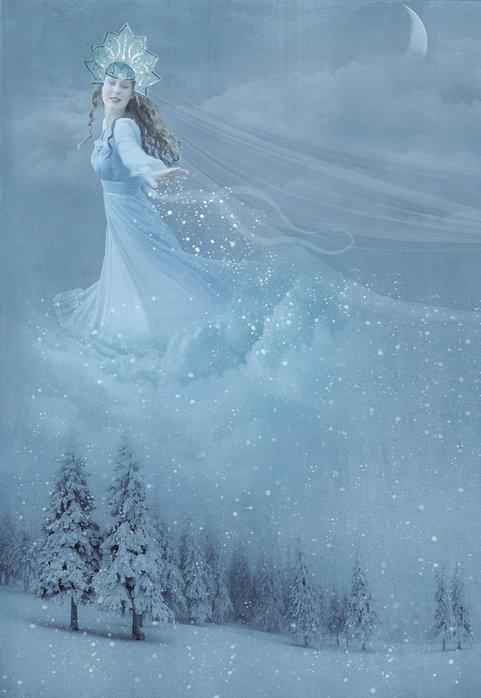 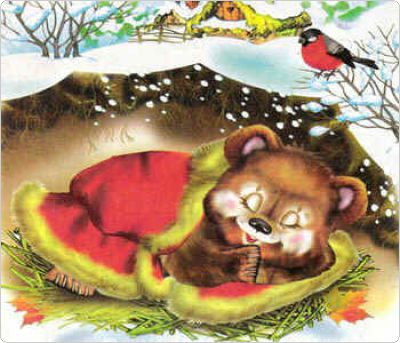 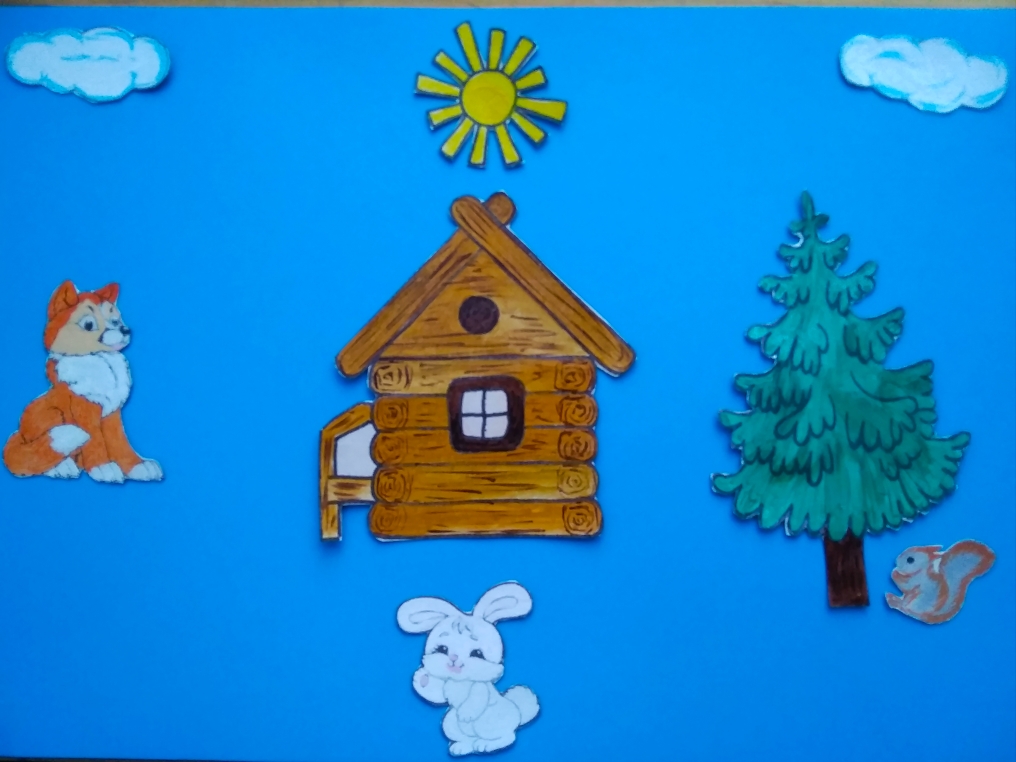 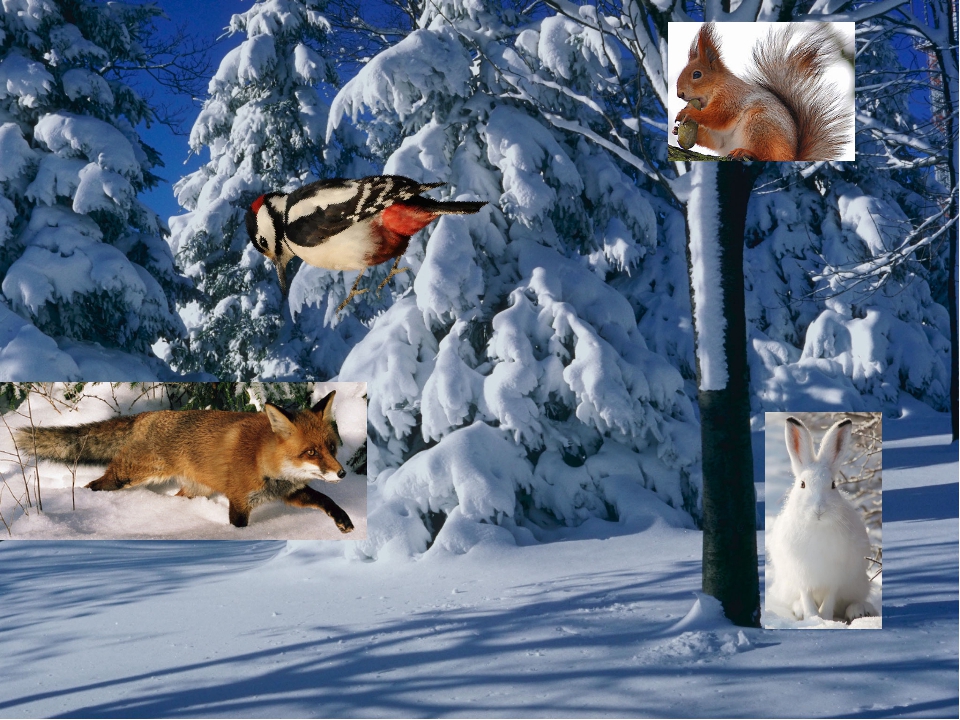 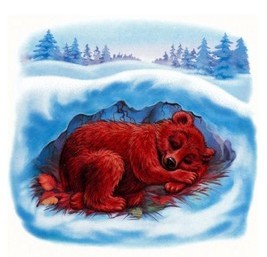